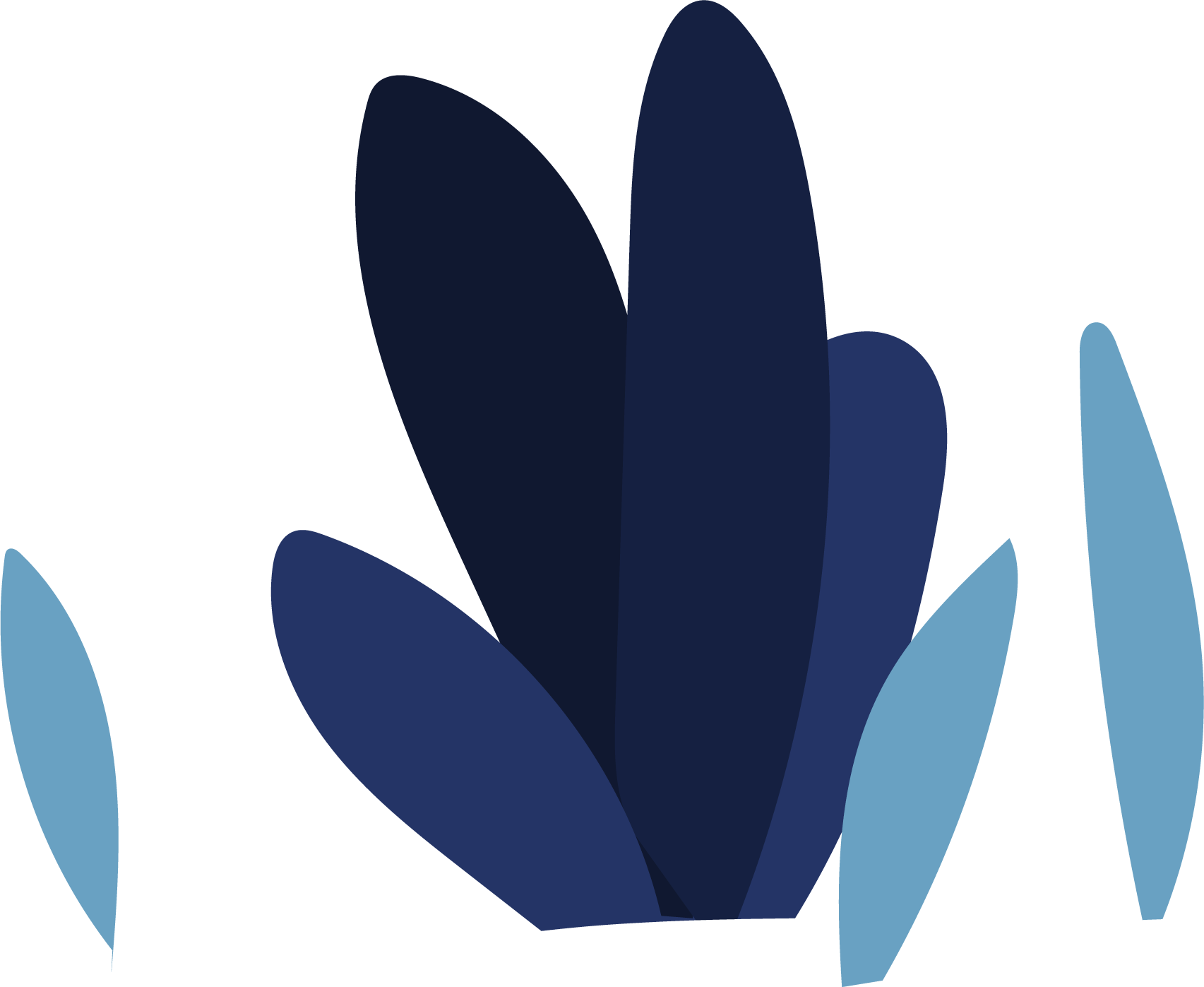 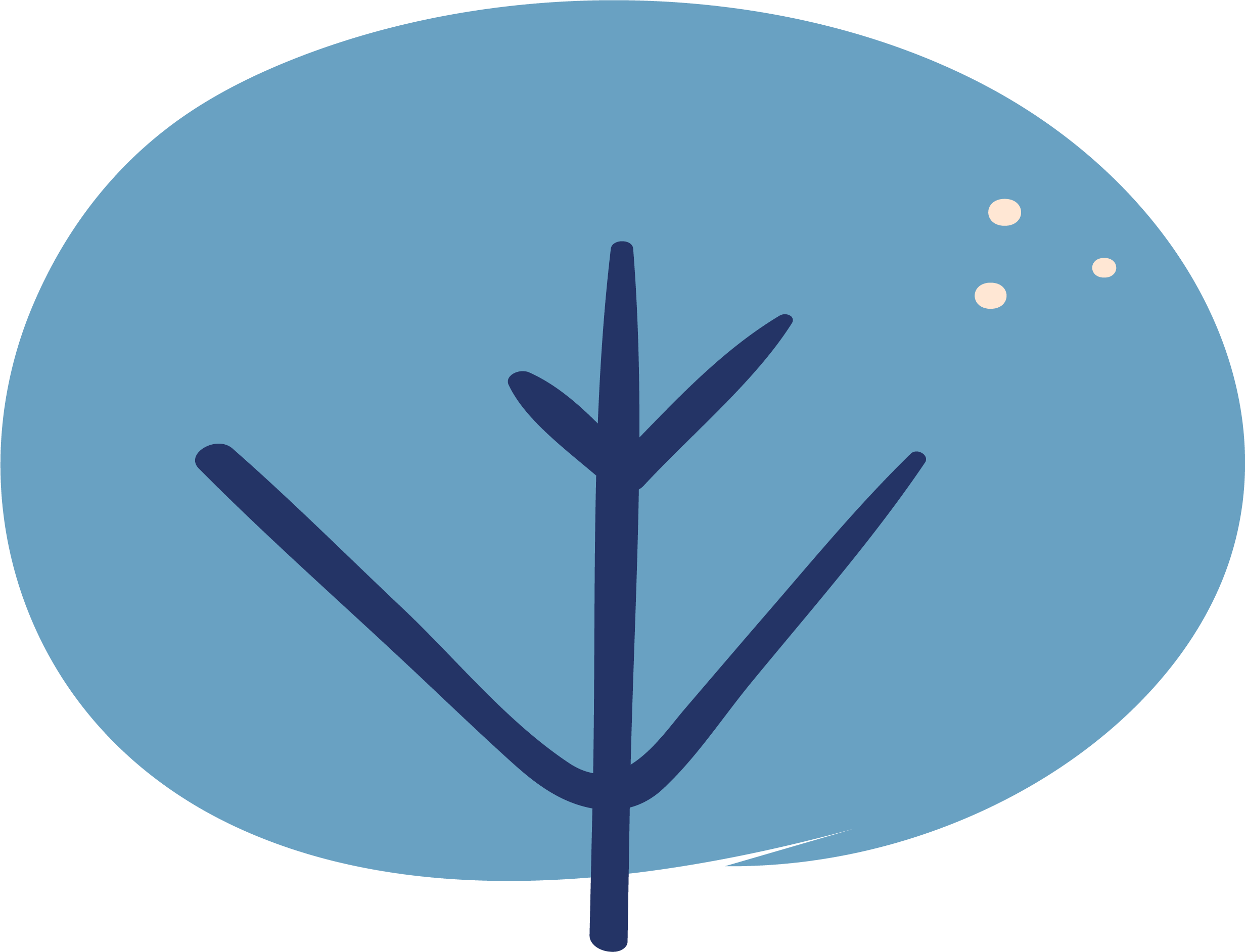 Summary of Professionalism Course
(SAQs)
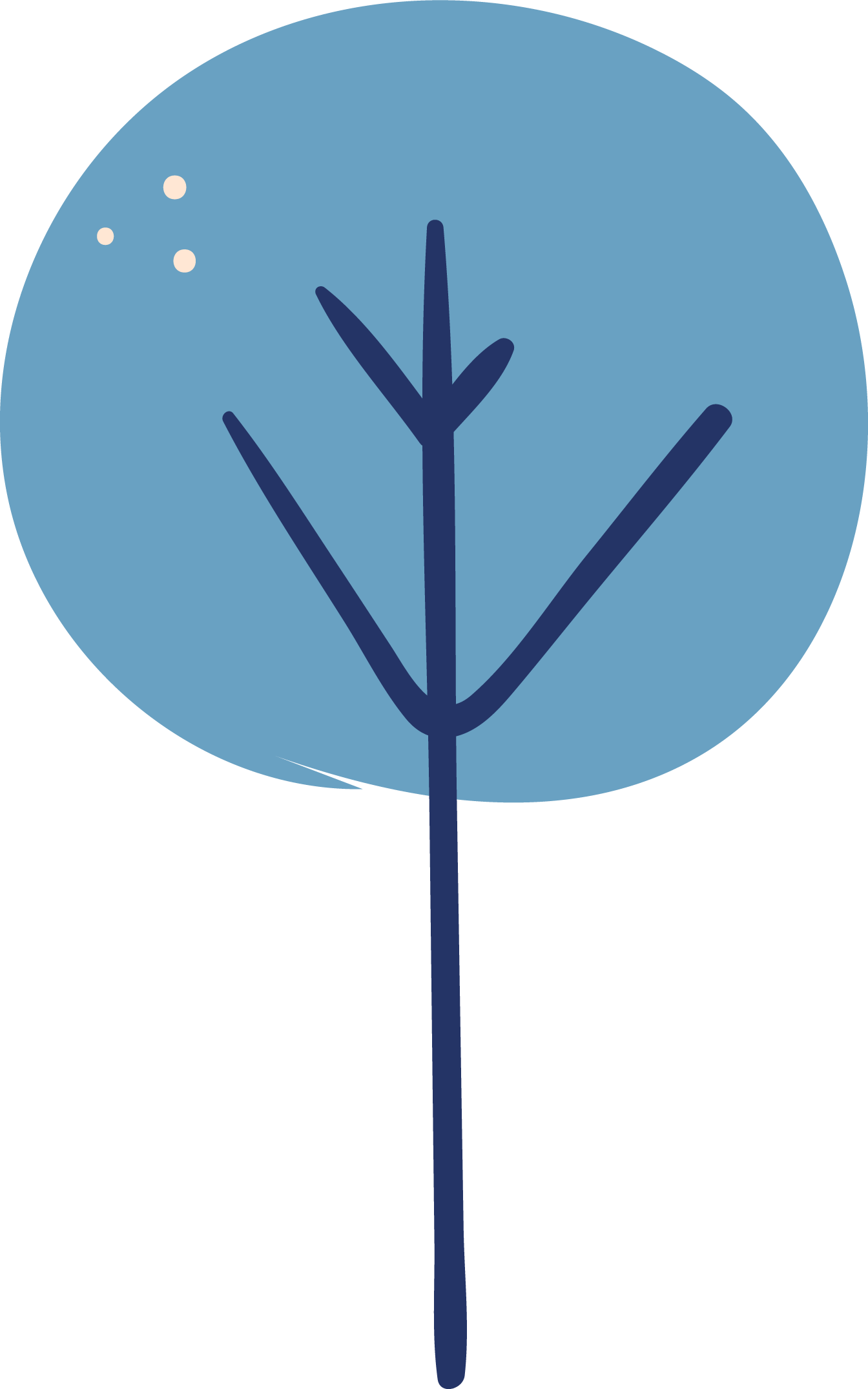 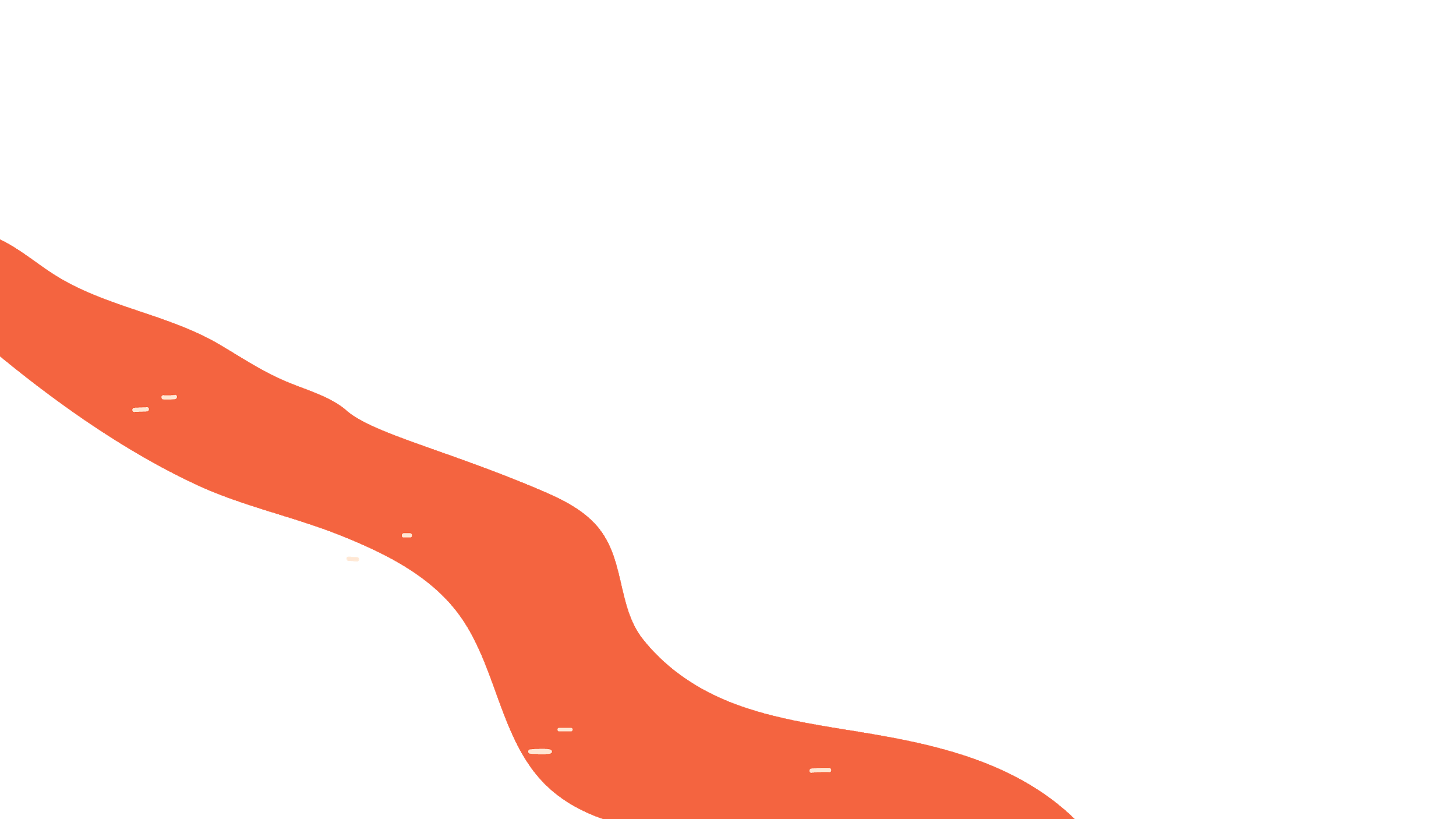 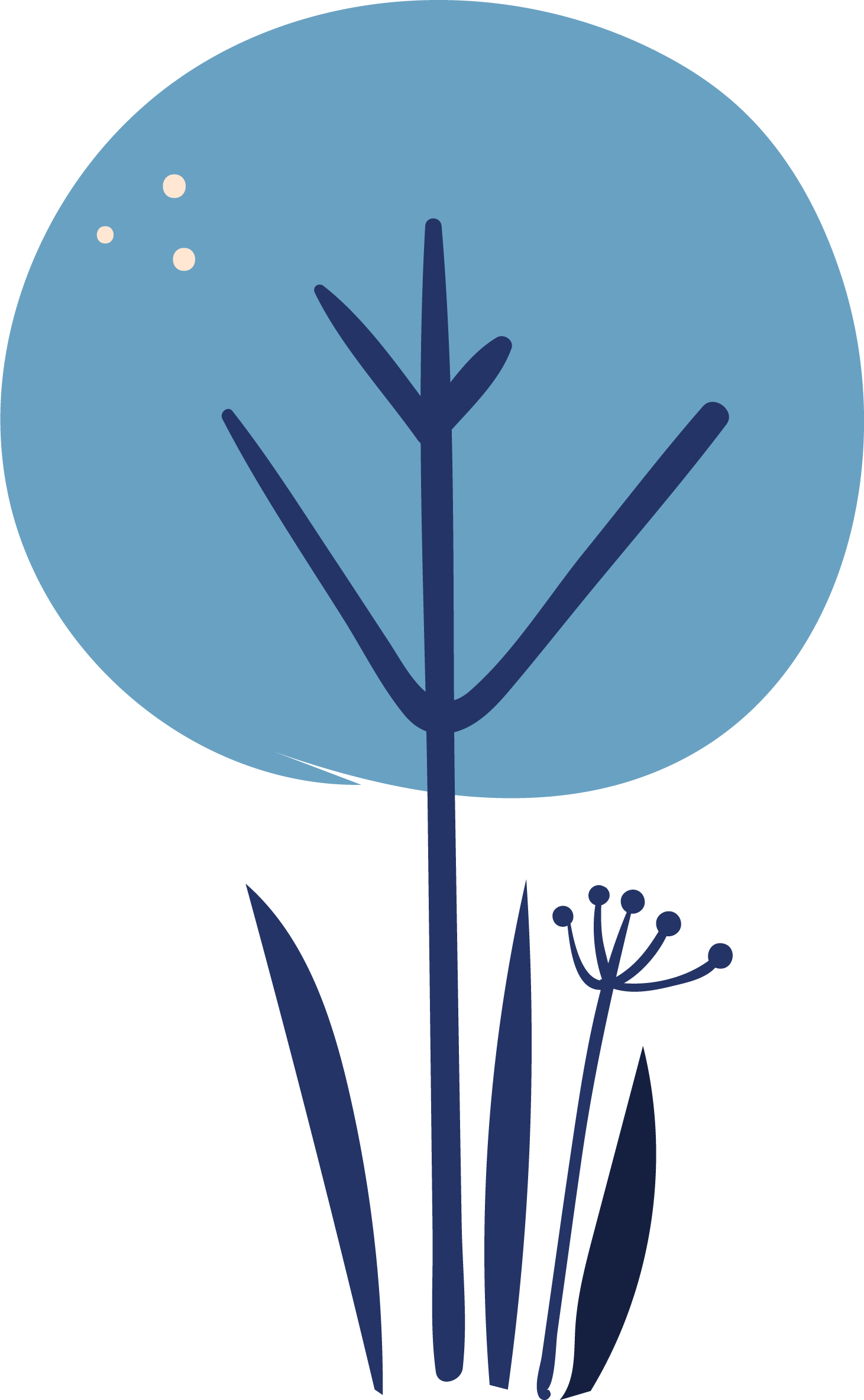 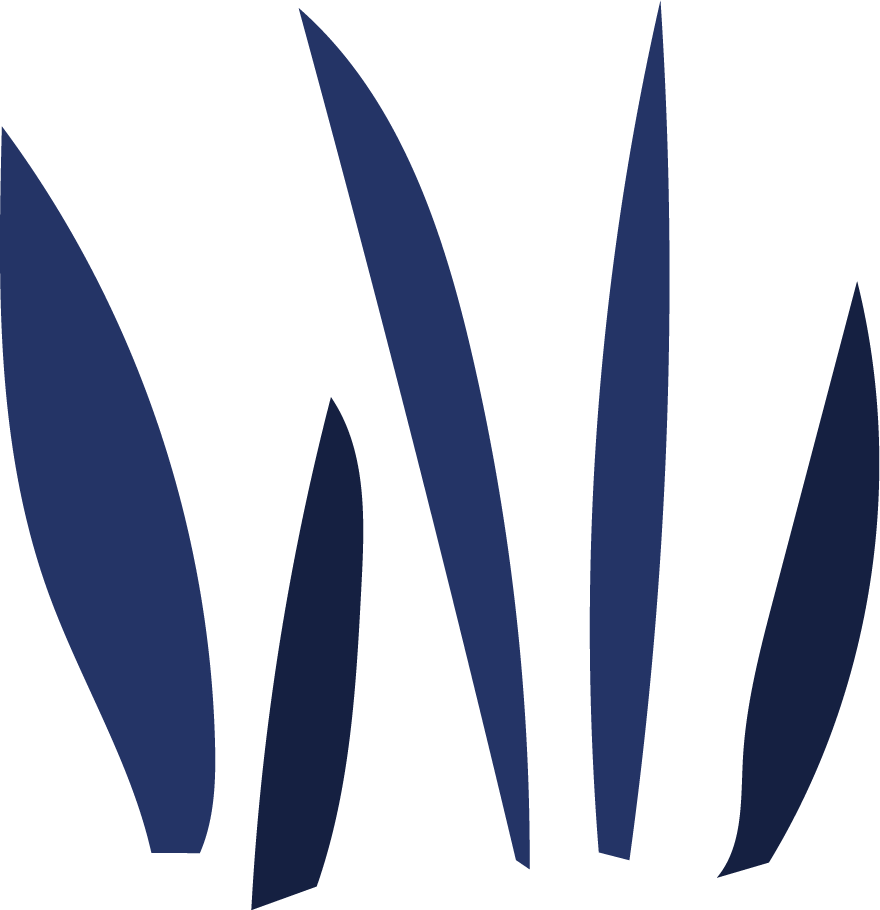 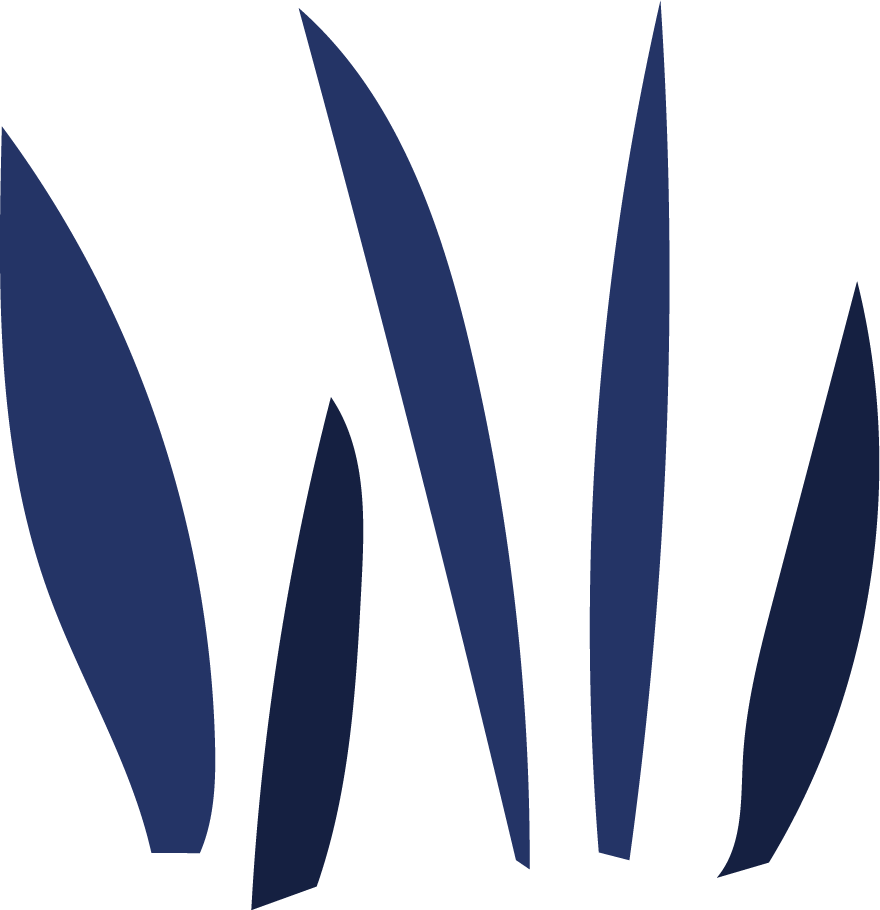 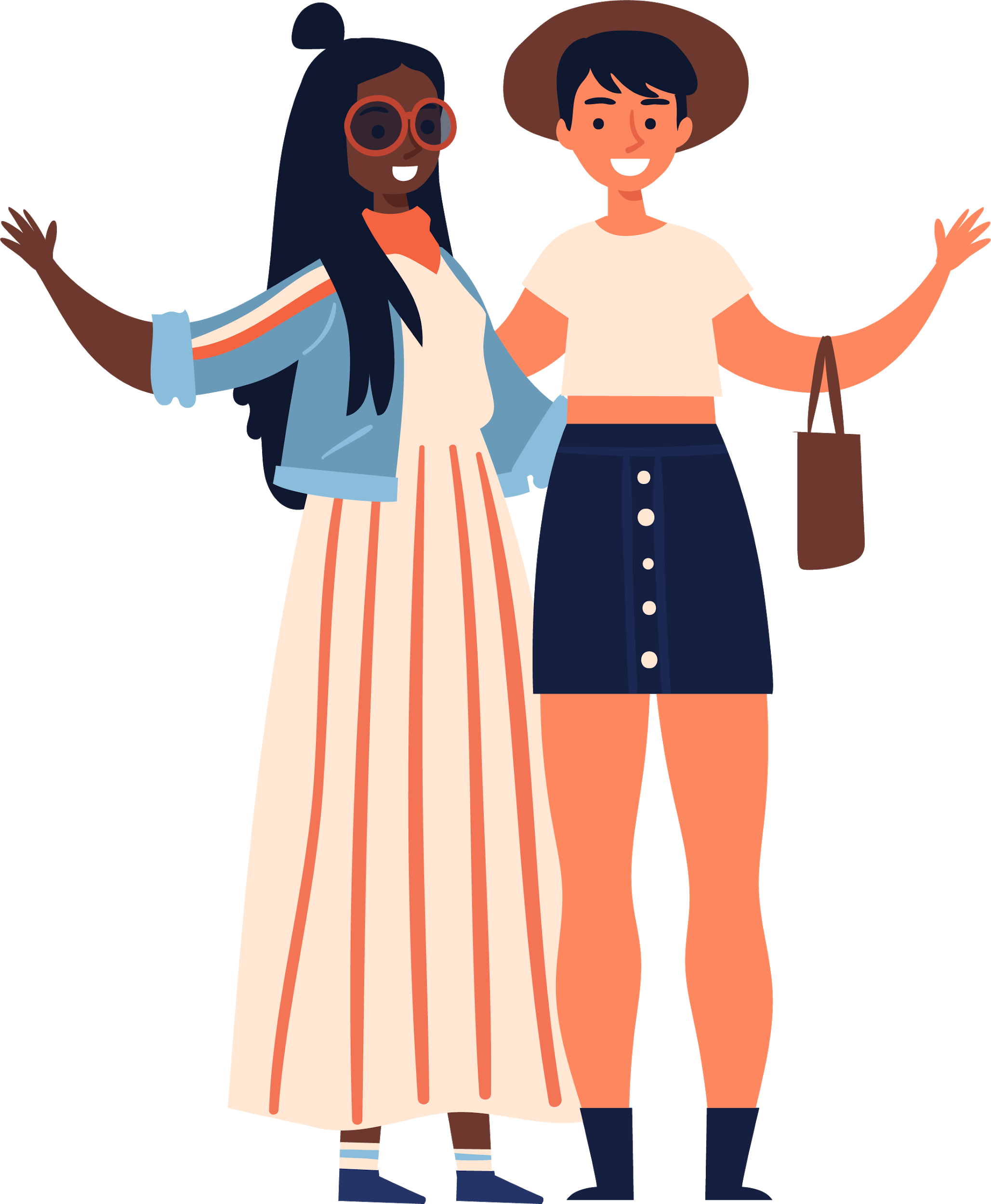 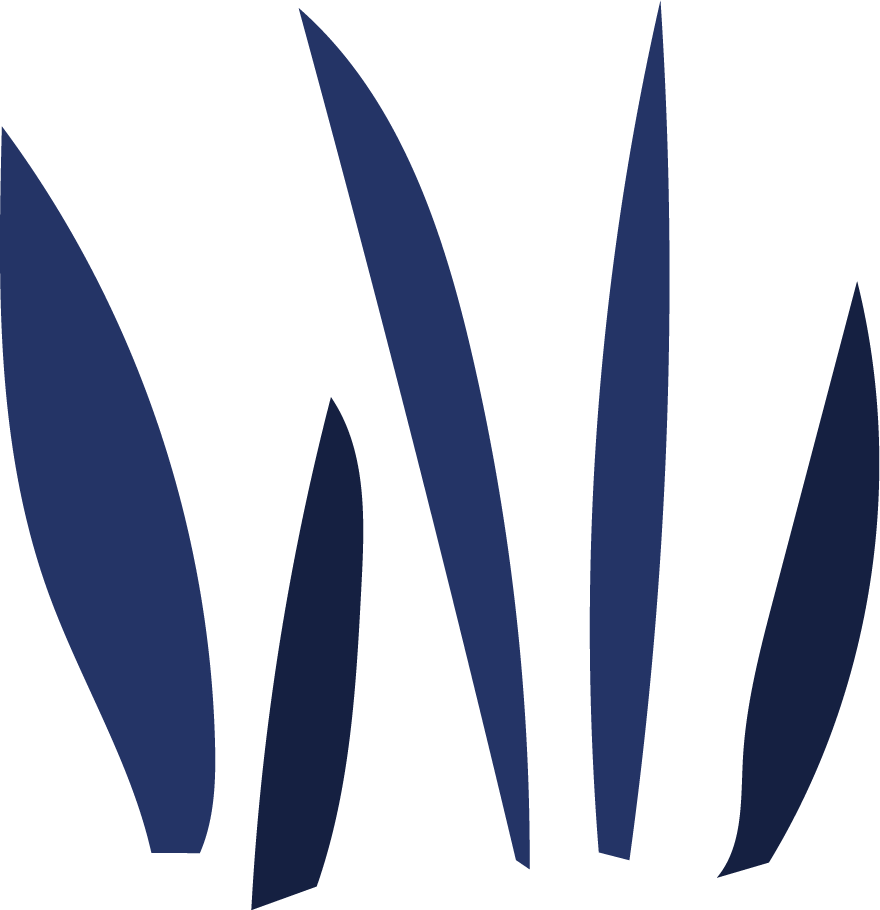 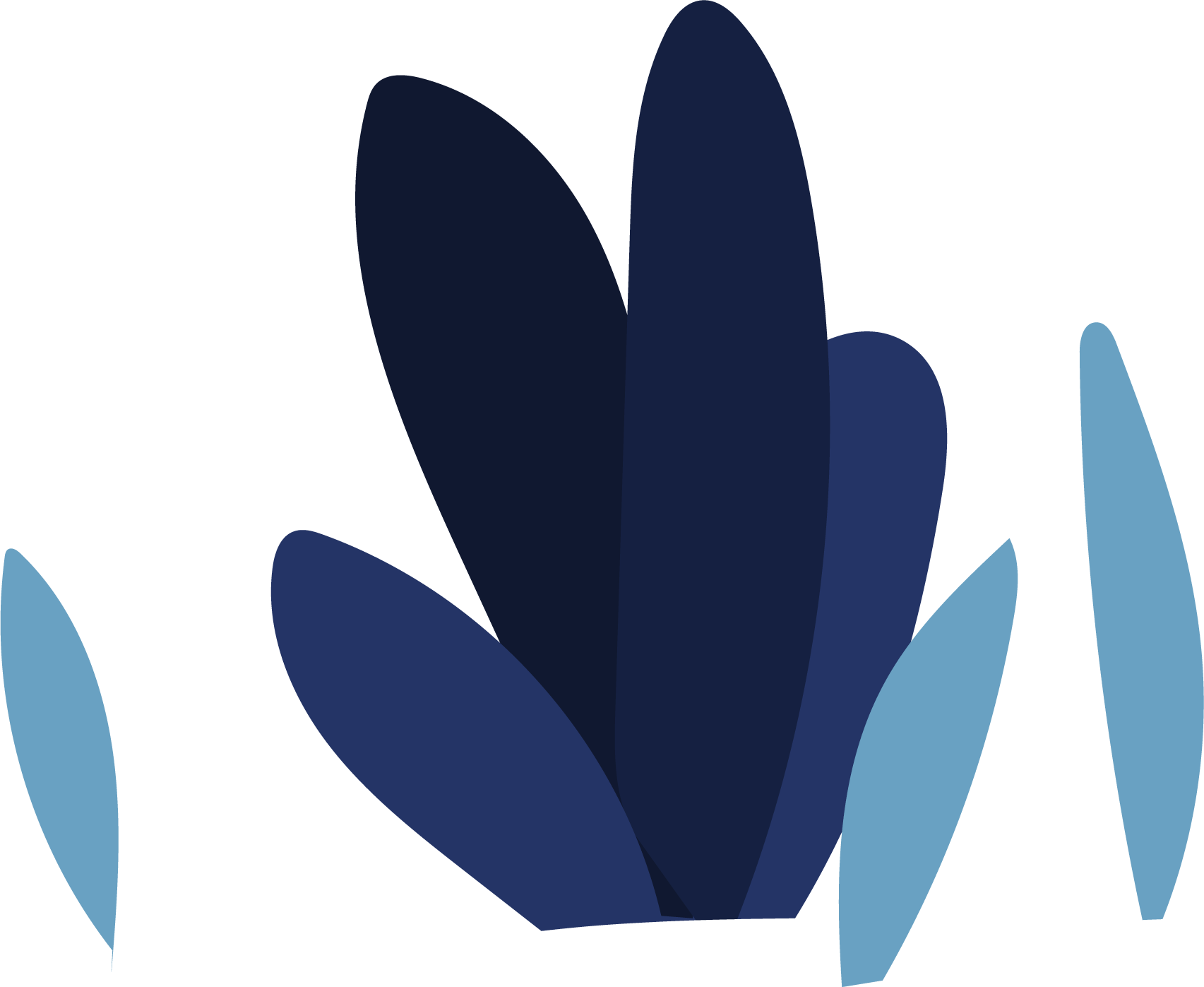 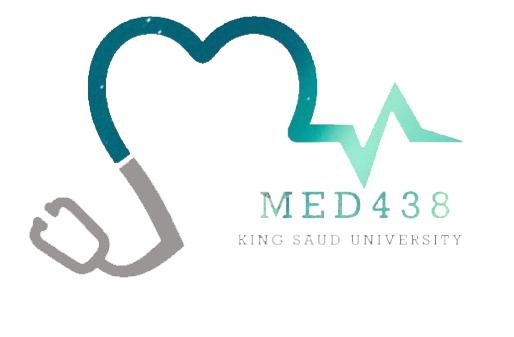 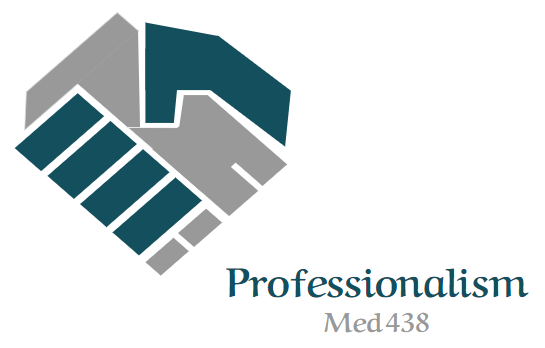 Lecture 1: Professionalism
Lecture 2: Unprofessional behavior
Decreased morale in other staff.
Misrepresentation (Laying).
Impairment (disability).
Lack of conscientiousness.
Immoral acts.
Negligent practices.
Word switching.
Concealing sources (Hiding the sources).
Self plagiarism (Re-using part of an old assignment).
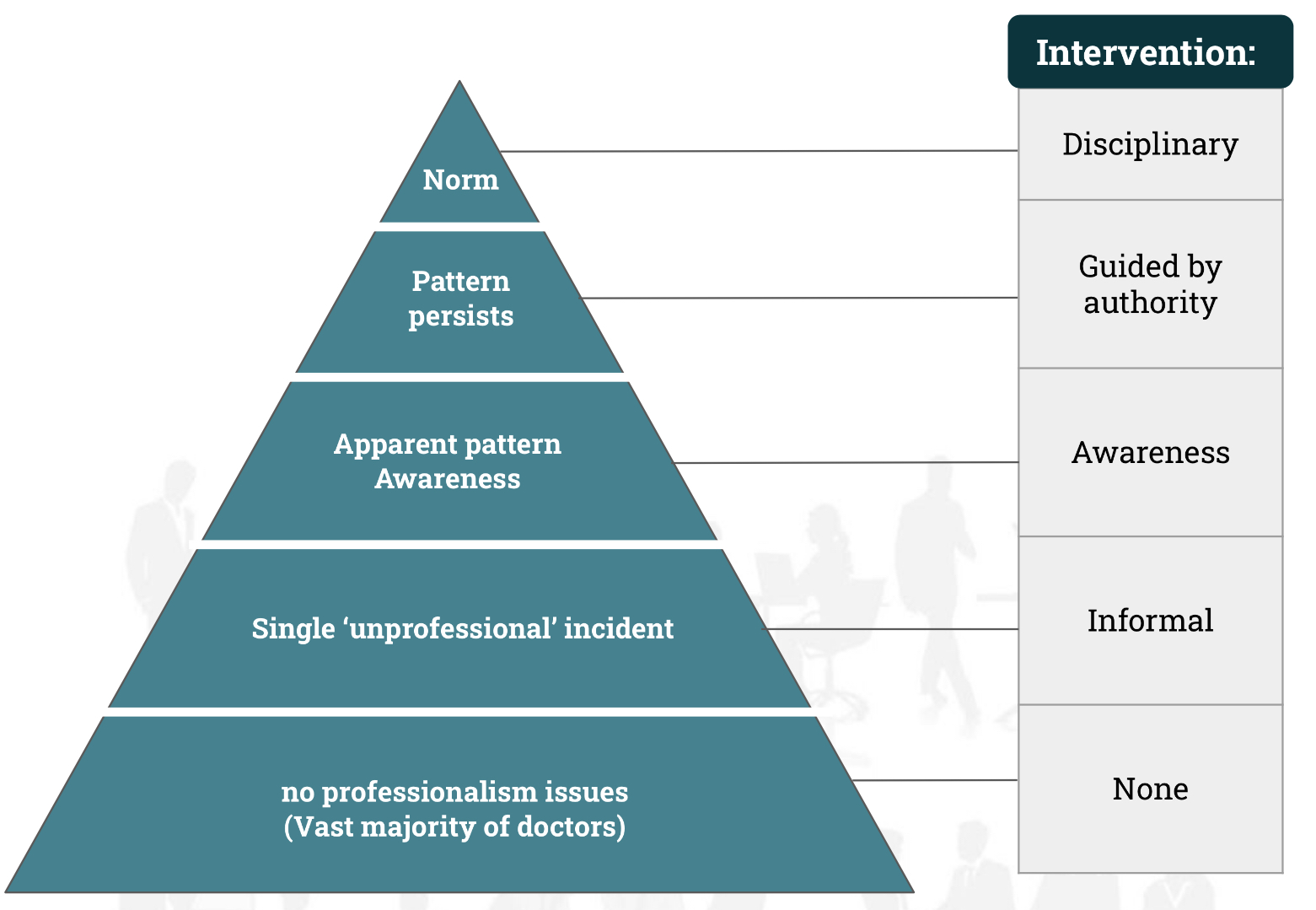 Lecture 3: IPE & IPC
Lecture 4: Cultural Context
Cont in the next slide
Other question can be in form of :
give examples of research related issues, 
when it is ok to accept gifts.
(Read the original slides for it)
Lecture 5: Communication Skills
Cont in the next slide
Lecture 6: Volunteering works
Lecture 7: Continuous Professional Development
Cont in the next slide
I think the question in that point will be in form of scenario, and ask you to apply kolb’s cycle (or reflective log)
There is a scenario in the original slides  (important)
Cont in the next slide
Lecture 8: Leadership
They might ask you about specific theory 
(There are many leadership theories in original slides)
They might ask you to mention the trait approach
Read the original slides for it
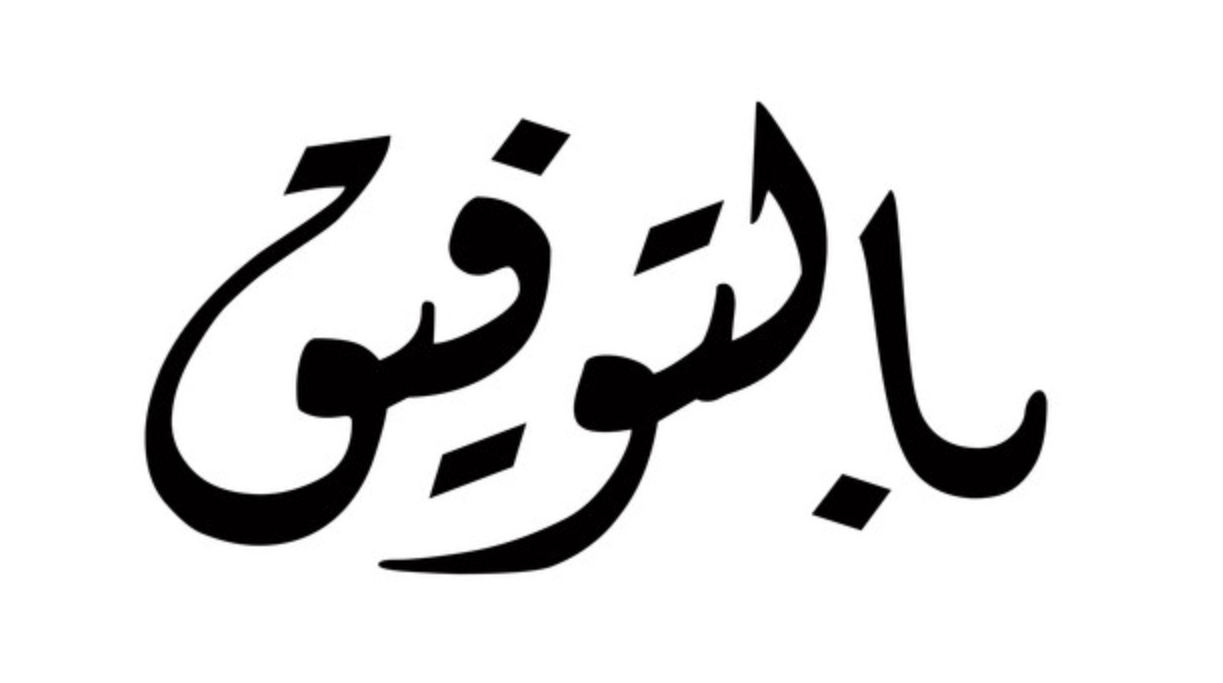 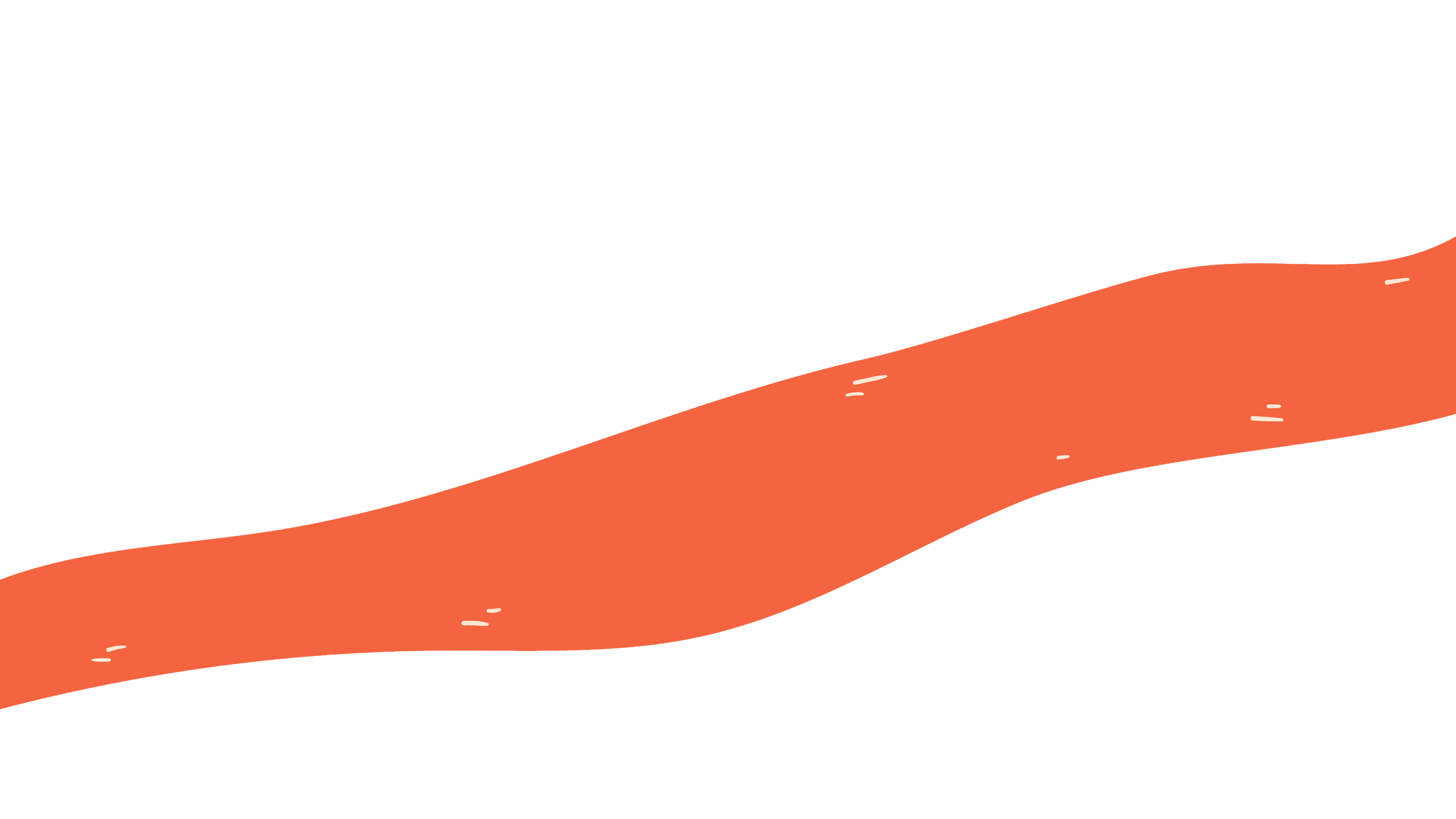 Team leaders
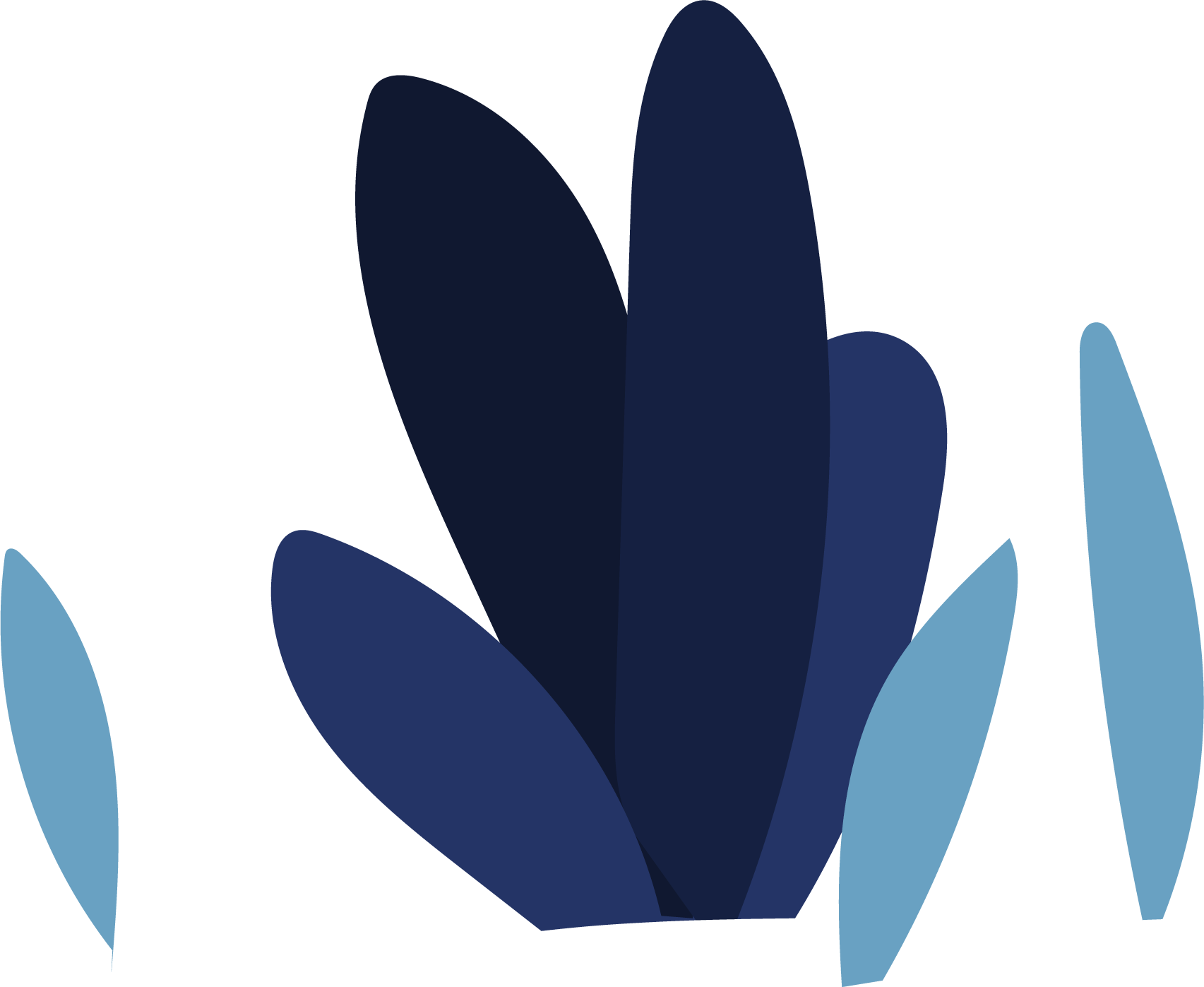 Abdulrahman Bedaiwi                     Amirah Al-Zahrani
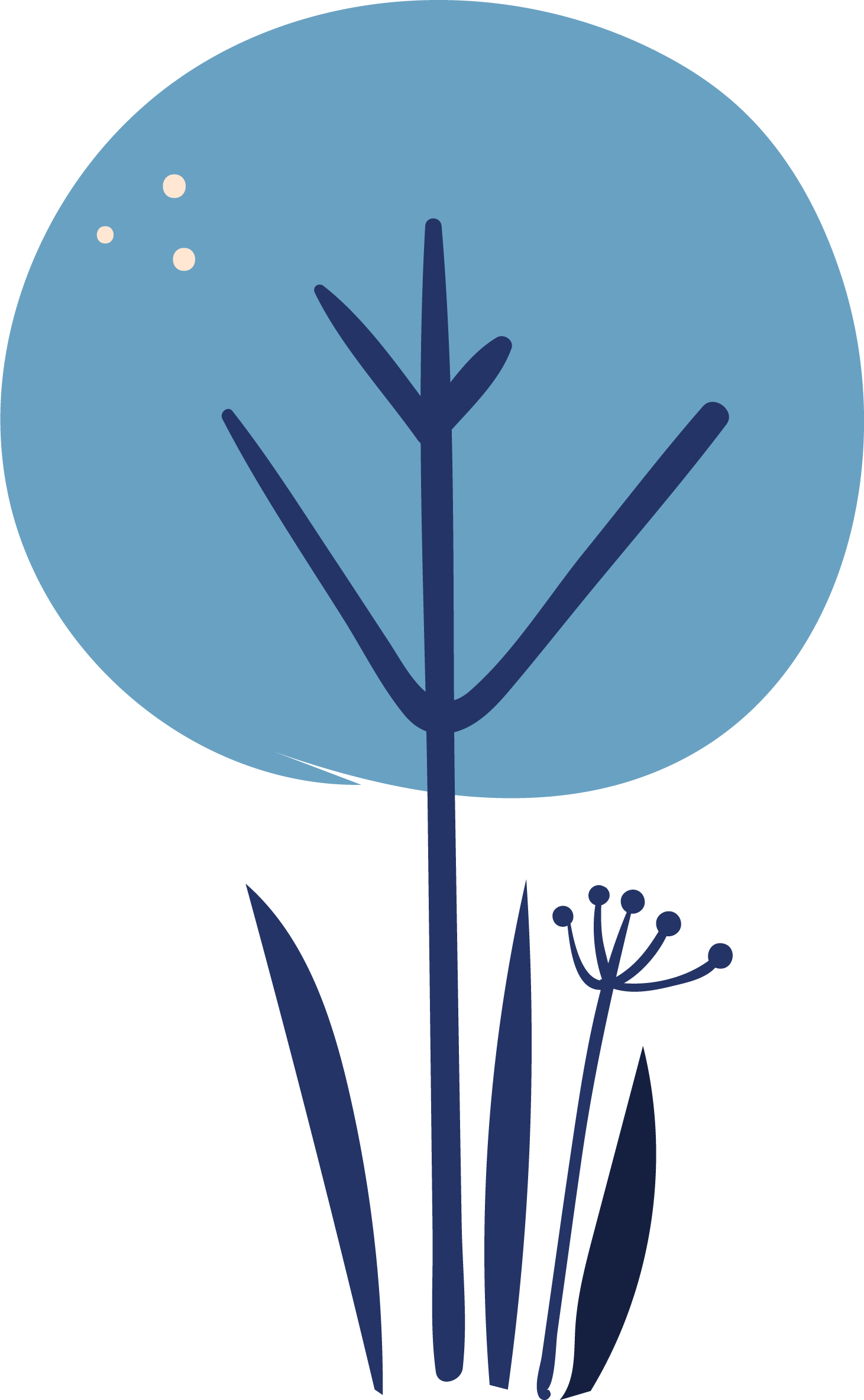 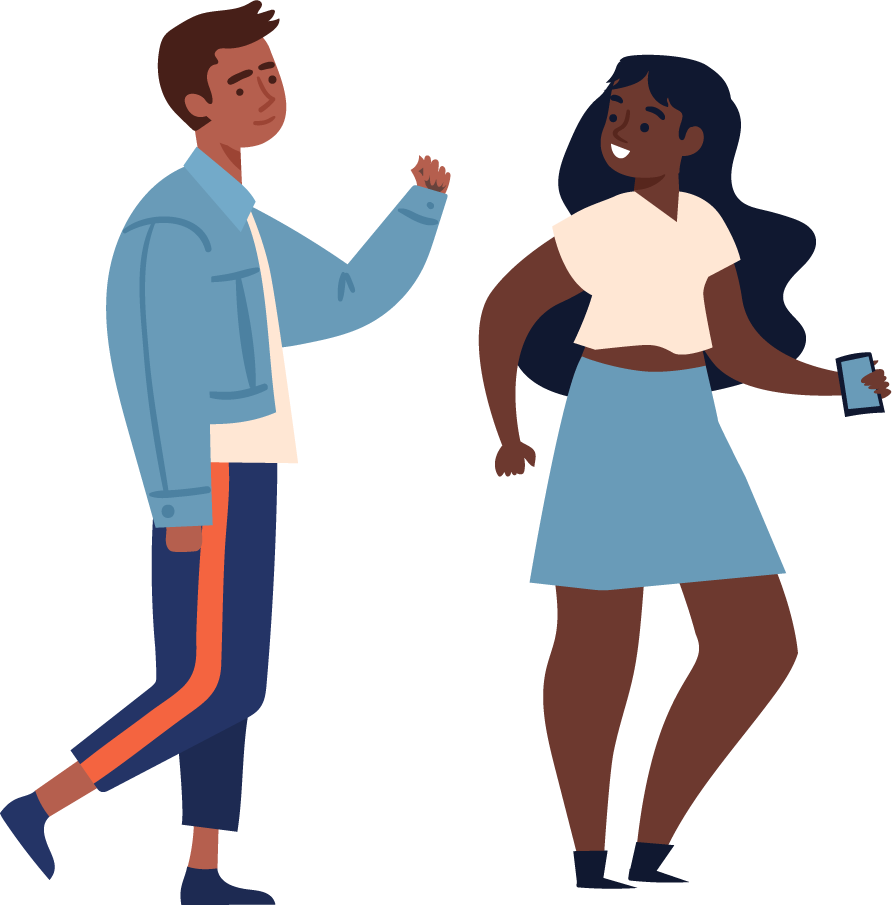 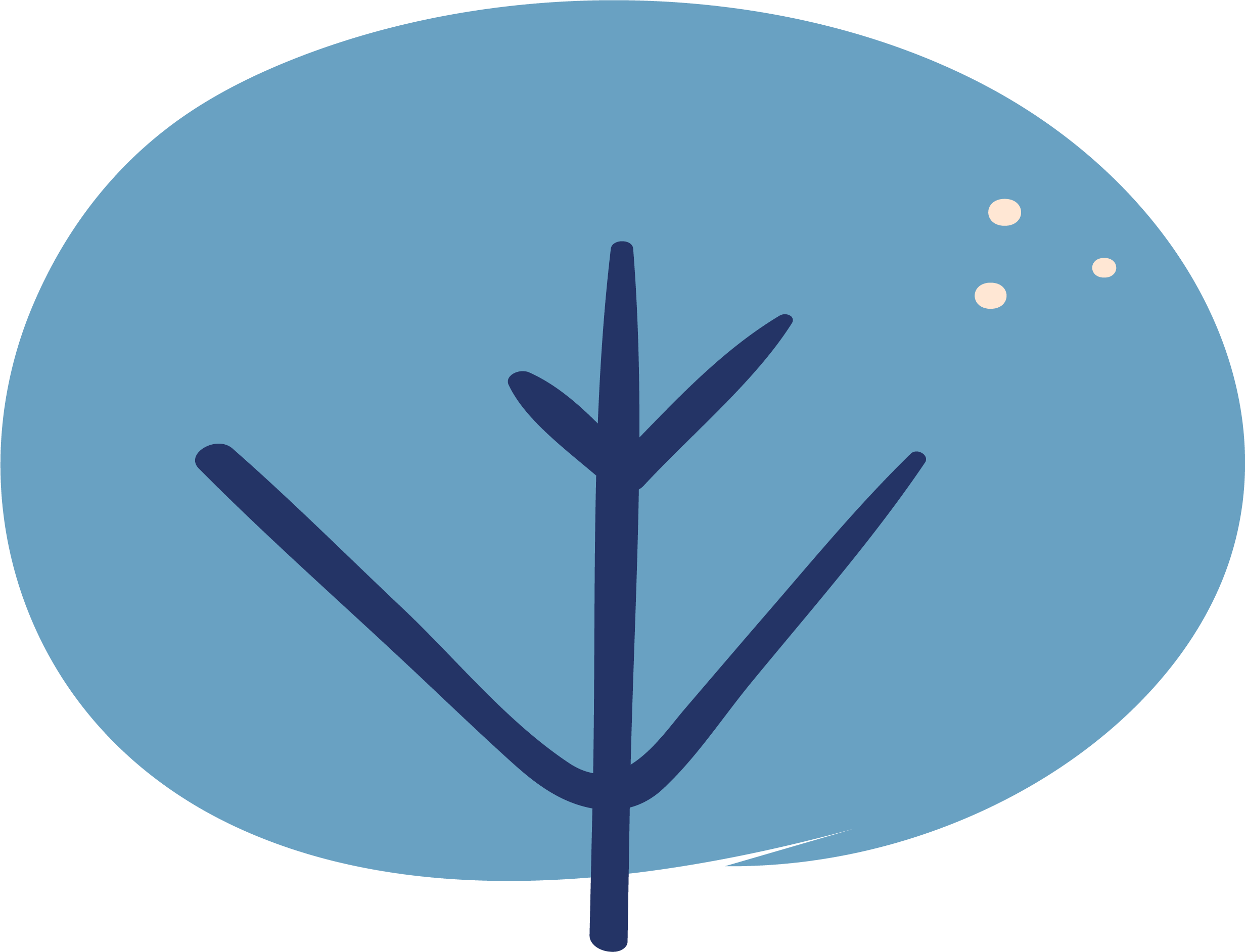 Done by
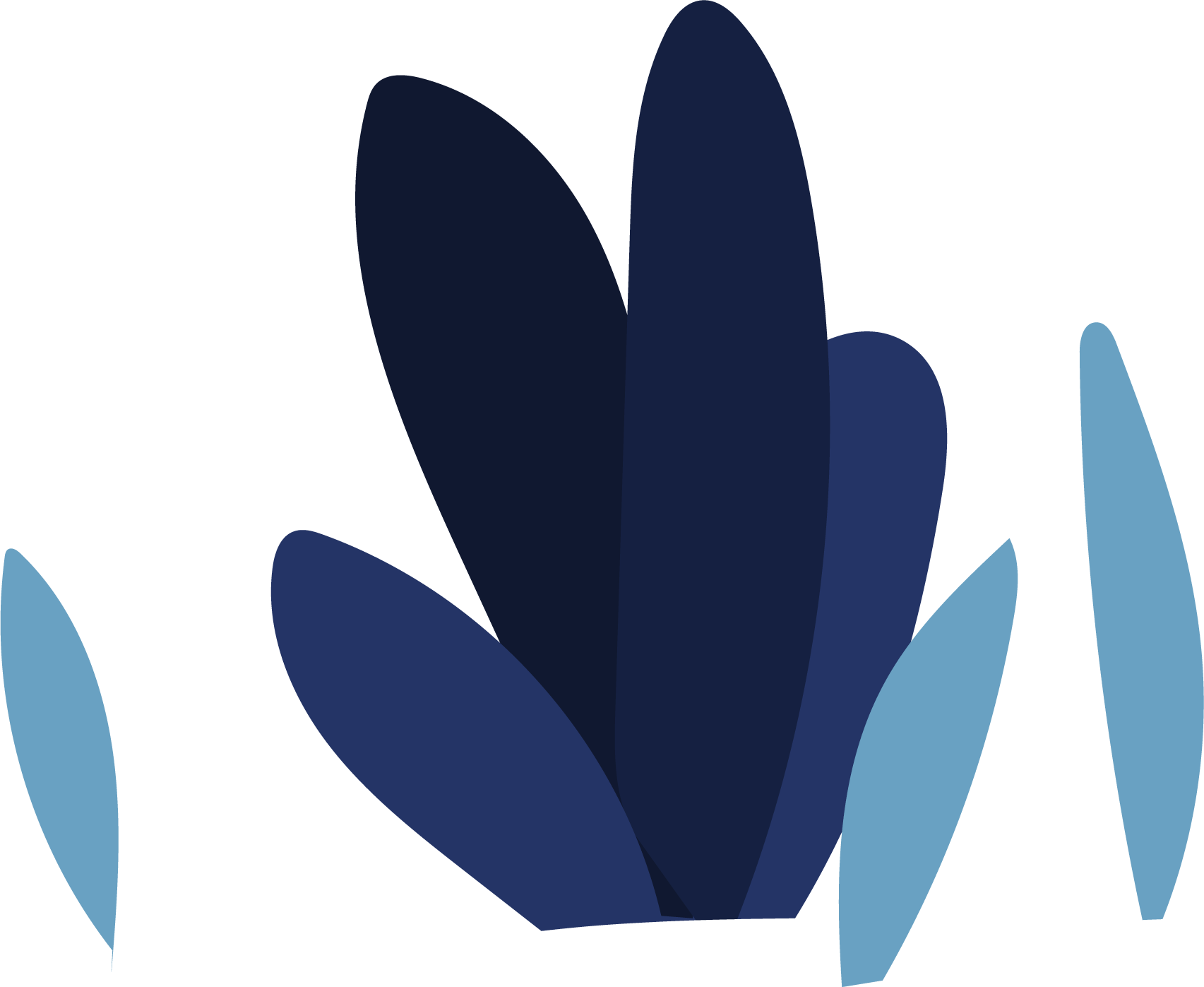 Abdulrahman Bedaiwi                     Abdullah Alassaf
Thank you!
Give us your feedback!
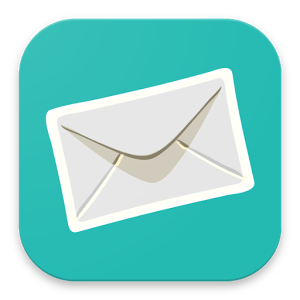